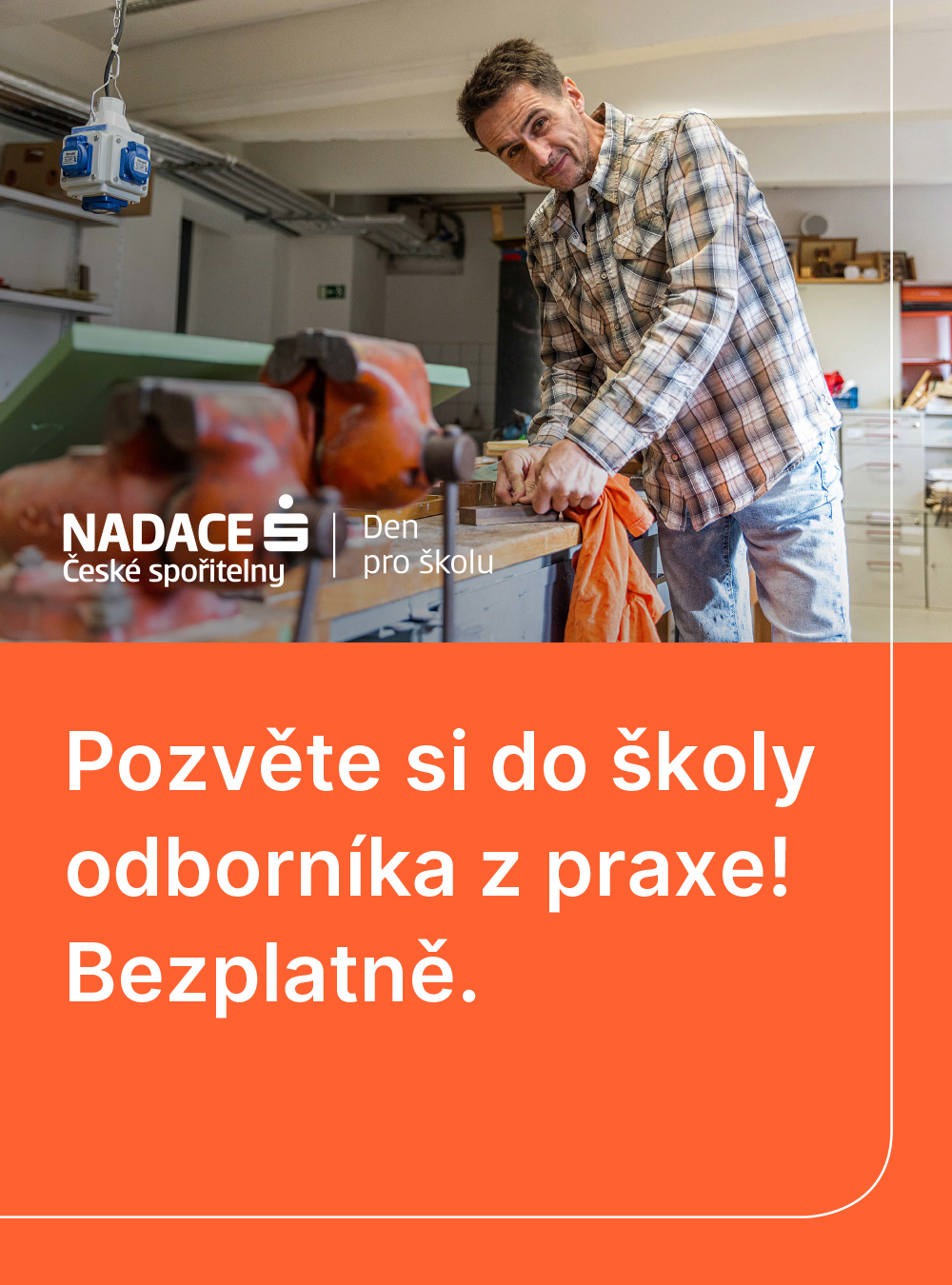 Vzdělávací programDen pro školu jako nástroj kariérového poradenství
Besedy, projektové dny nebo exkurze či návštěvy ve firmách. 

Bezplatný program pod záštitou MŠMT spojující učitele s odborníky z různých oborů.

Inspirujte žáky pracovními a osobními příběhy odborníků z praxe, a pomozme tak dětem s výběrem povolání či uplatněním na pracovním trhu. 

Odborníci přispívají k sebepoznání mladých lidí, odhalují jejich silné stránky, podporují sebedůvěru a rozvíjí kompetence žádané trhem 21. století.
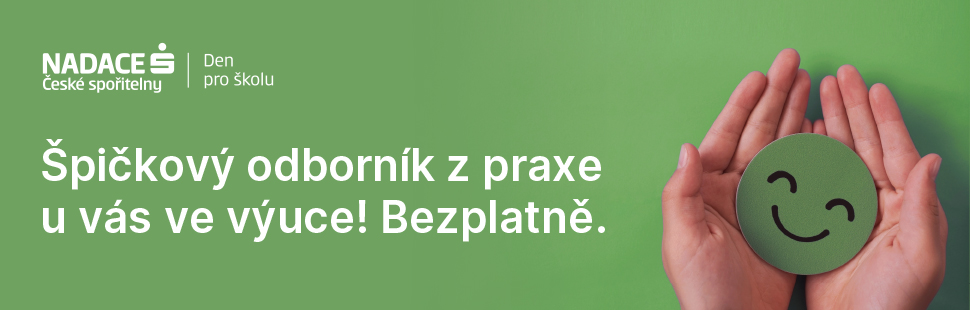 Jak program funguje?
Z databáze dobrovolníků na webu DENPROSKOLU.CZ si vyberte požadovaný obor a lokalitu. 
Přes webový formulář oslovíte napřímo odborníka se svou představou o tématu či obsahu. Není nutná žádná registrace školy ani učitele.
Následně si domluvíte podrobnosti mailem nebo po telefonu napřímo s dobrovolníkem. 
Program je vždy bezplatný, celoročně a celorepublikově dostupný
V případě potřeby se vším poradí na info@denproskolu.cz
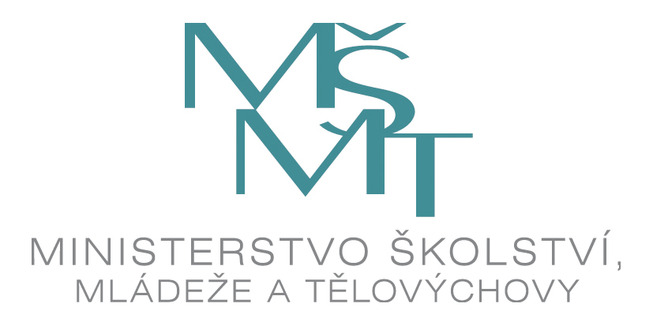 Program běží pod záštitou MŠMT